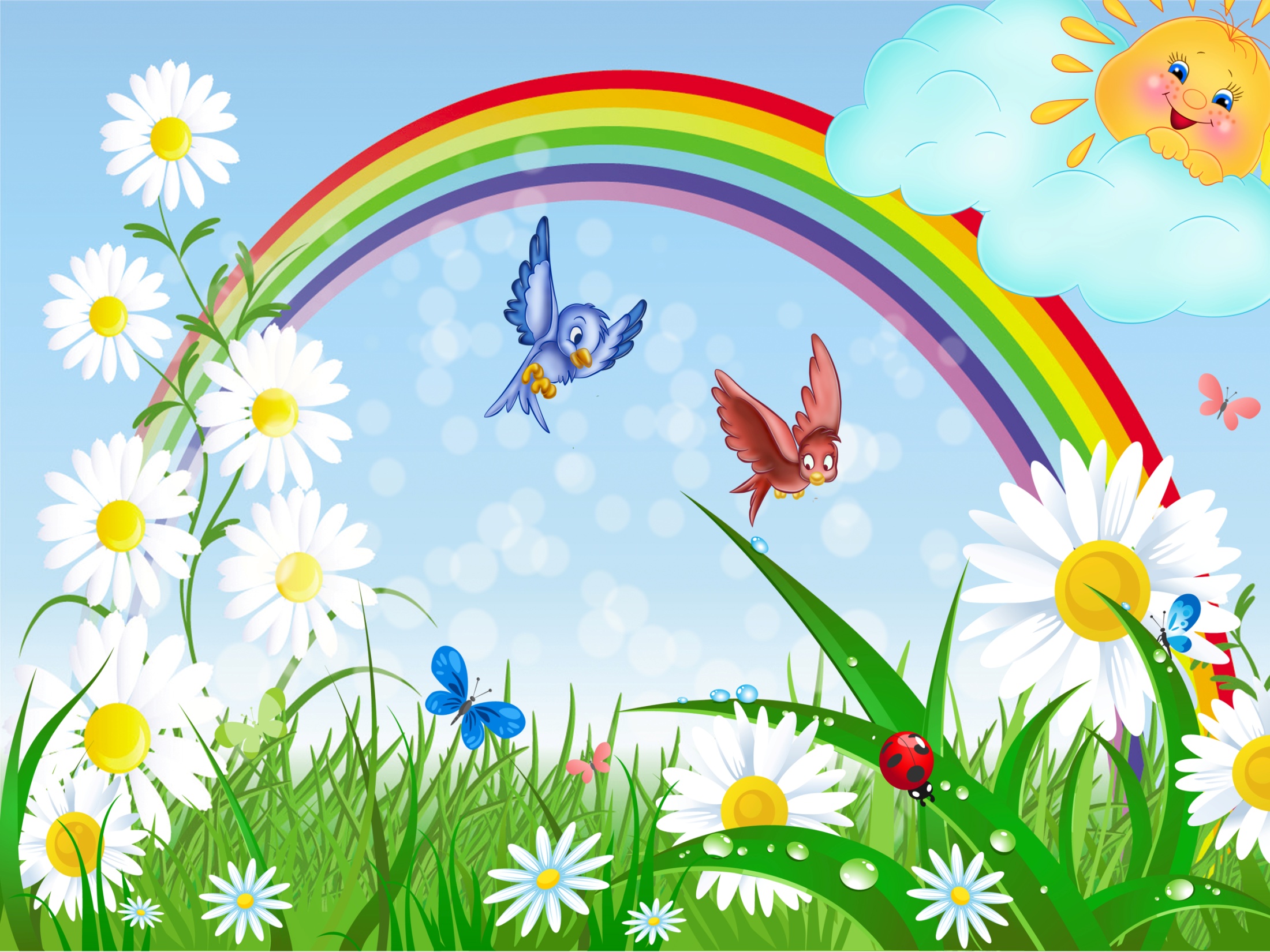 Взаимодействие  с родителямив рамках кружковой работы
Руководитель кружка «Глиняные забавки» Щербакова Ольга Геннадьевна
МДОУ«Детский сад комбинированного вида №7»Огонёк»
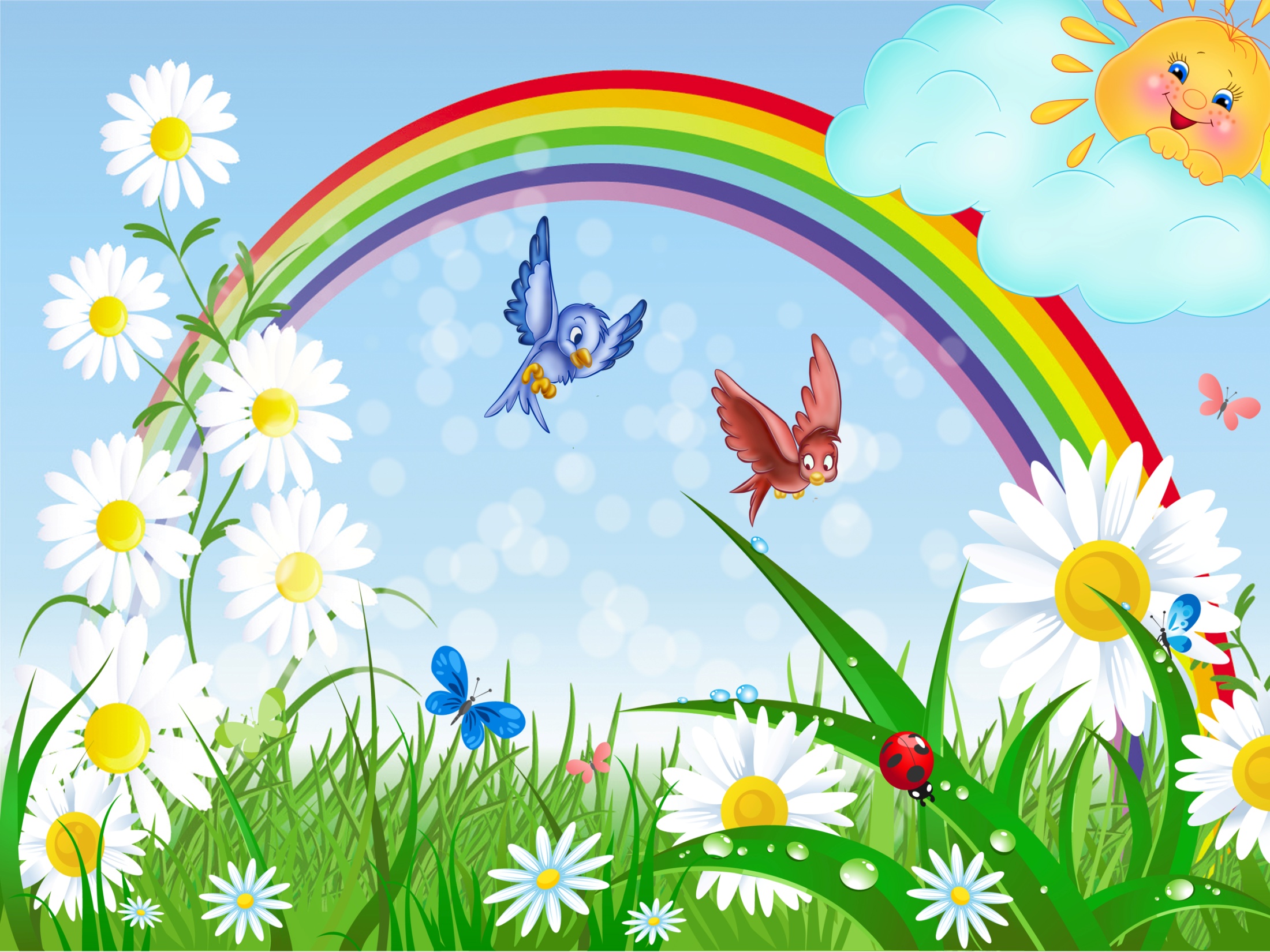 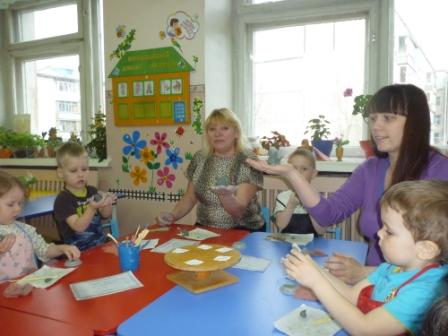 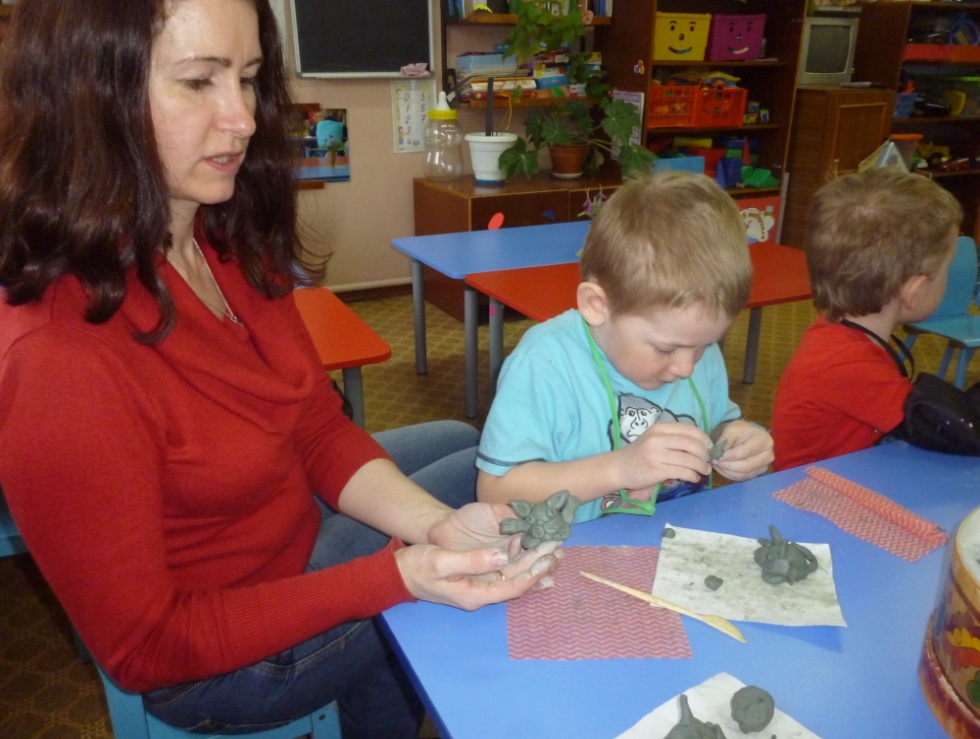 формы работы с родителями (зависият от направления деятельности  кружка)
Самая простая форма работы с родителями родительское собрание. 
Его проводят руководители всех кружков и объединений учреждений дополнительного образования.
Открытые занятия для родителей. является весьма эффективным способом привлечения внимания и развития интереса родителей к творчеству их детей.
Позитивную роль в приобщении родителей к творчеству их детей имеют
 совместные проекты, 
в реализации которых участвуют дети вместе со своими родителями.
Организация совместных с родителями походов в музеи, на выставки и т.д. соответствующего направления.
Использование компьютерных технологий 
(создание сайта, видеороликов, презентаций и т.д.),  
 повышает педагогическую компетентность родителей и позволяет освещать работу кружка.
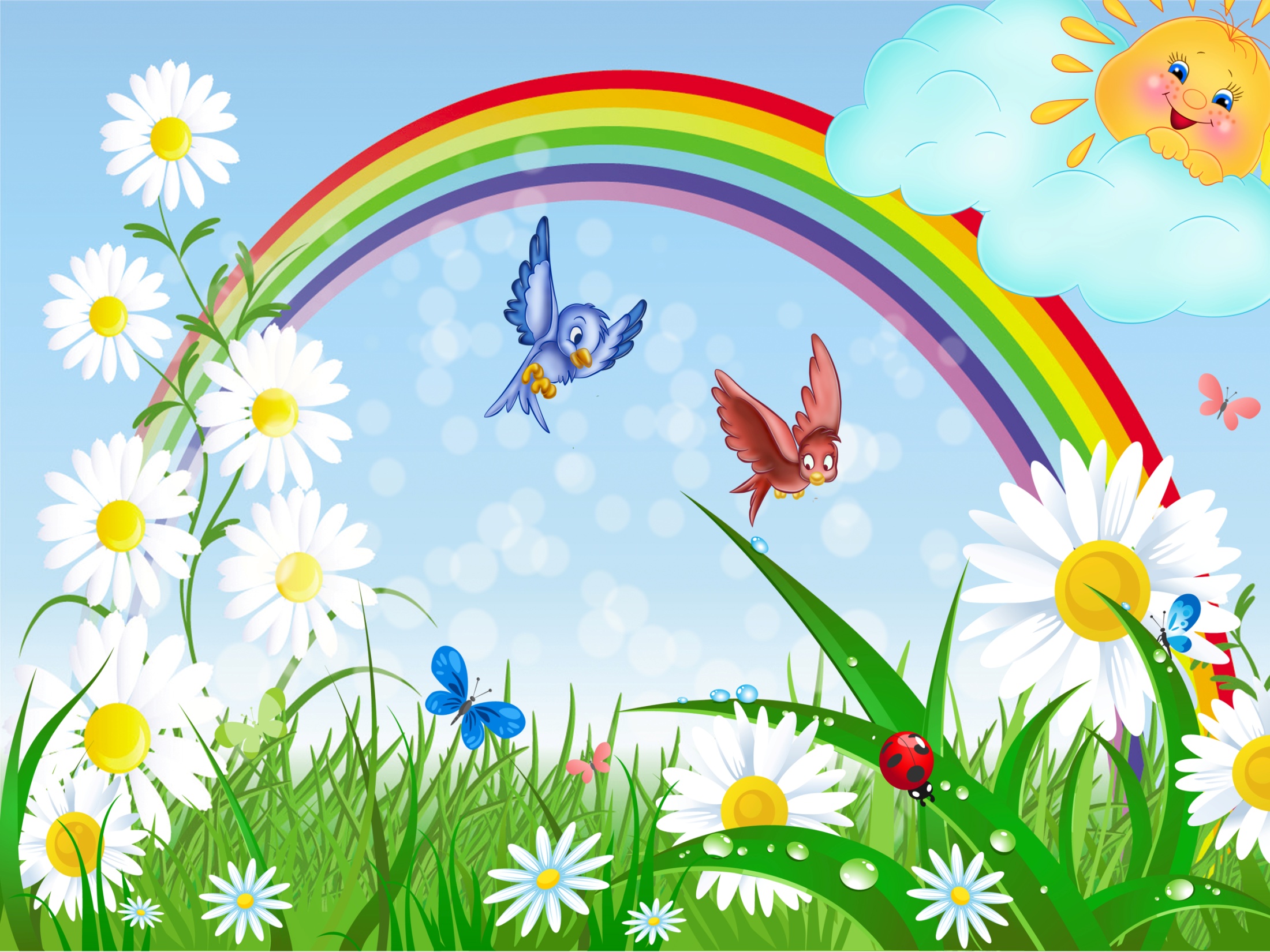 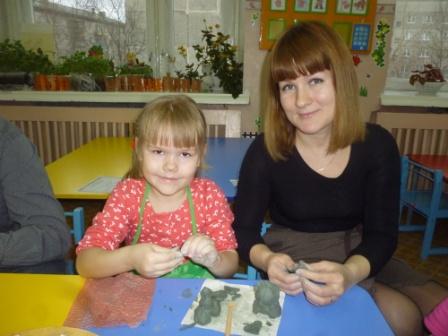 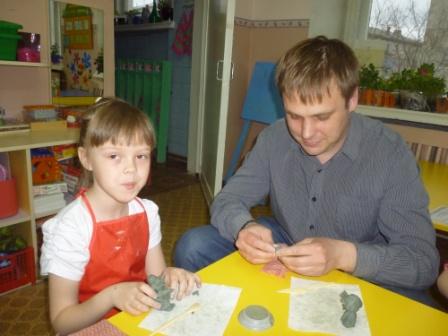 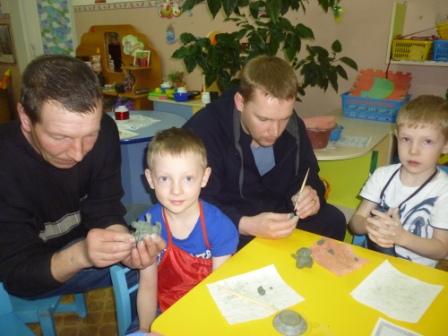 Использование компьютерных технологий  ( повышает педагогическую компетентность родителей и позволяет освещать работу кружка)
Мой мини-сайт в сети работников образования http://nsportal.ru/site/glinyanye-zabavki). http://nsportal.ru/site/glinyanye-zabavki).
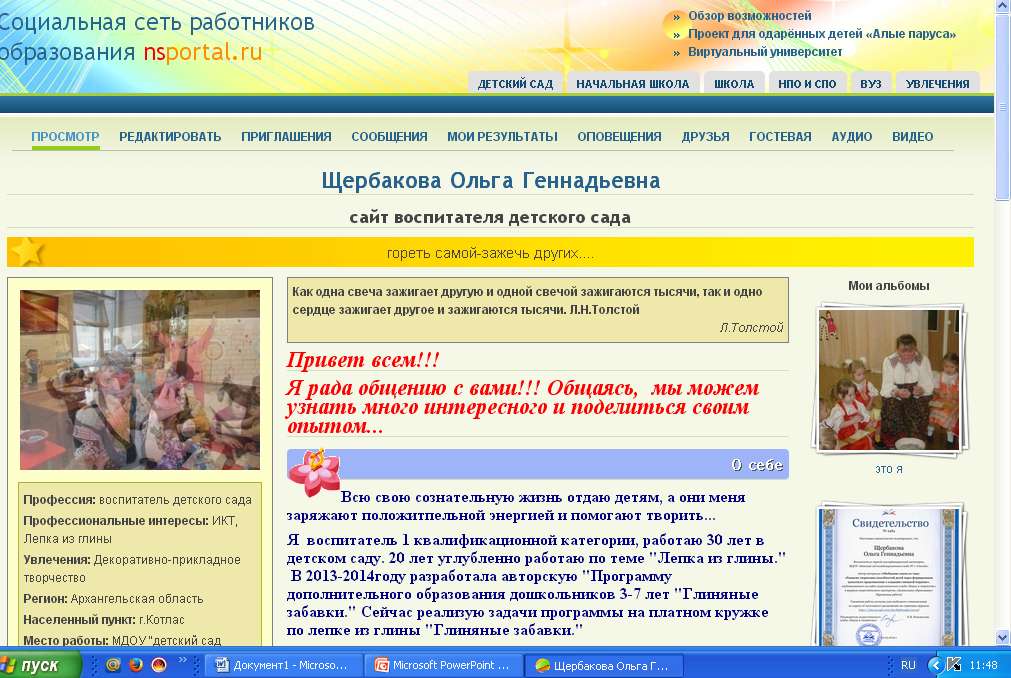 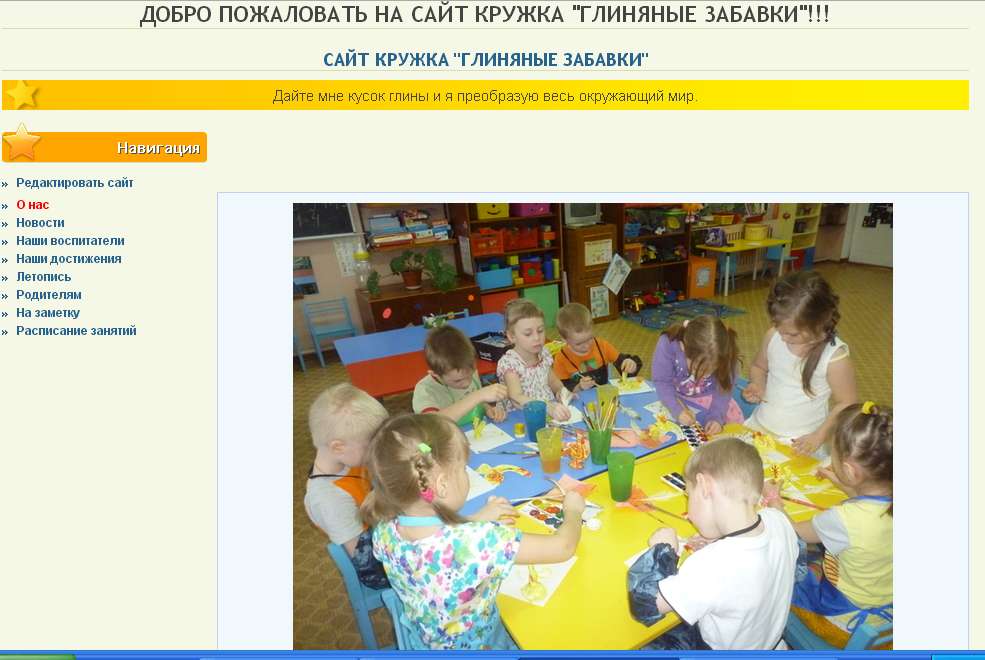 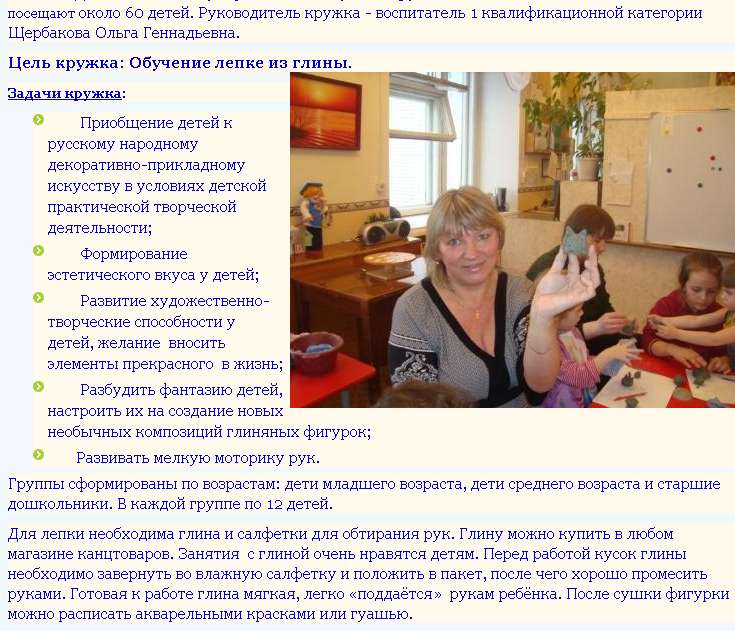 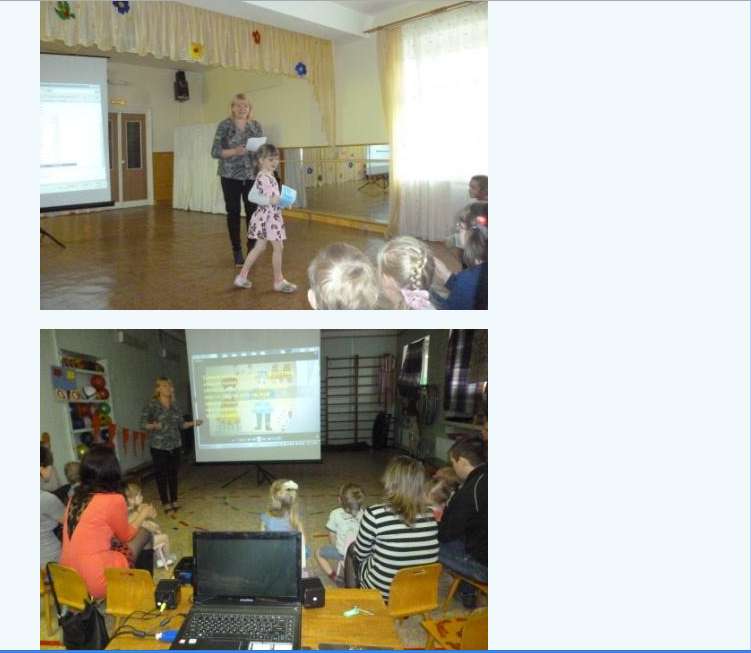 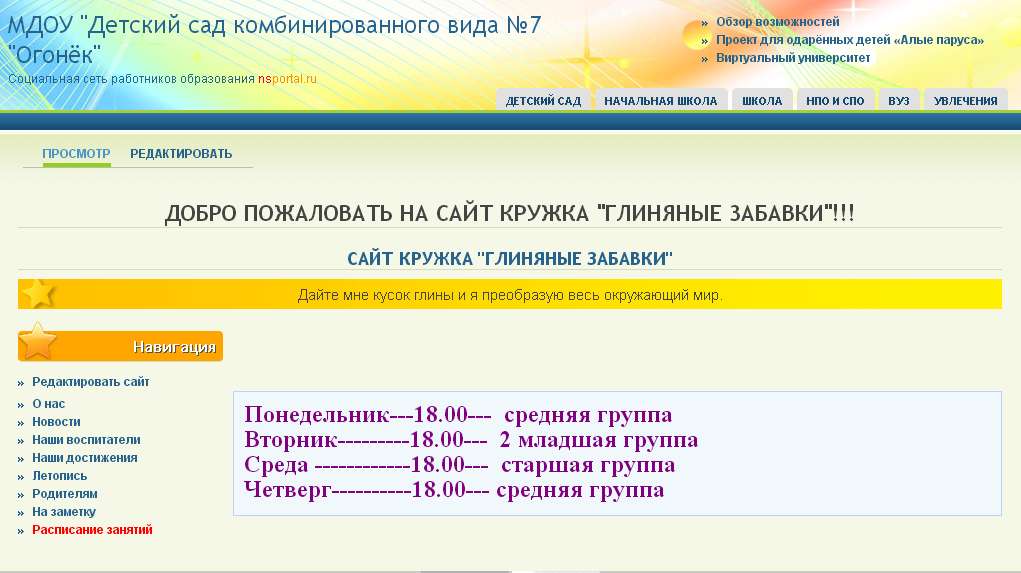 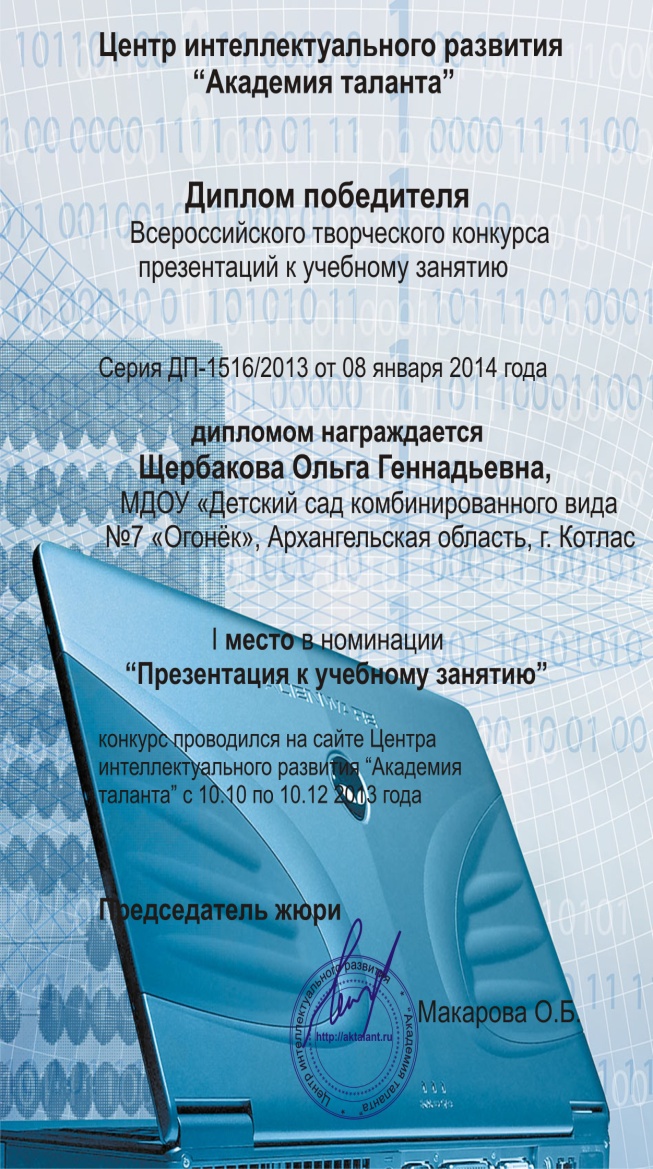 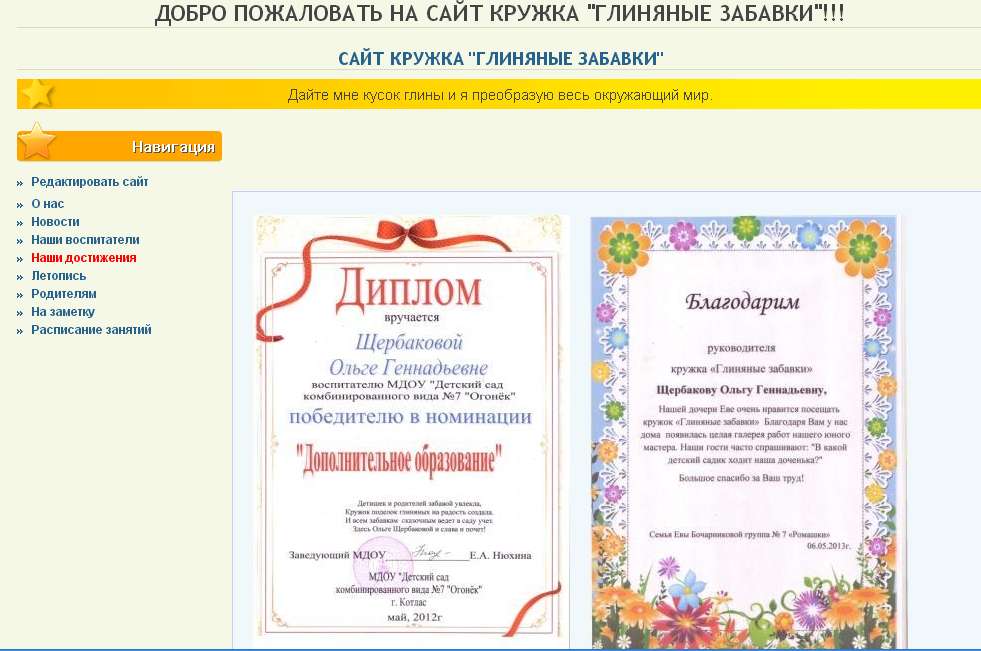 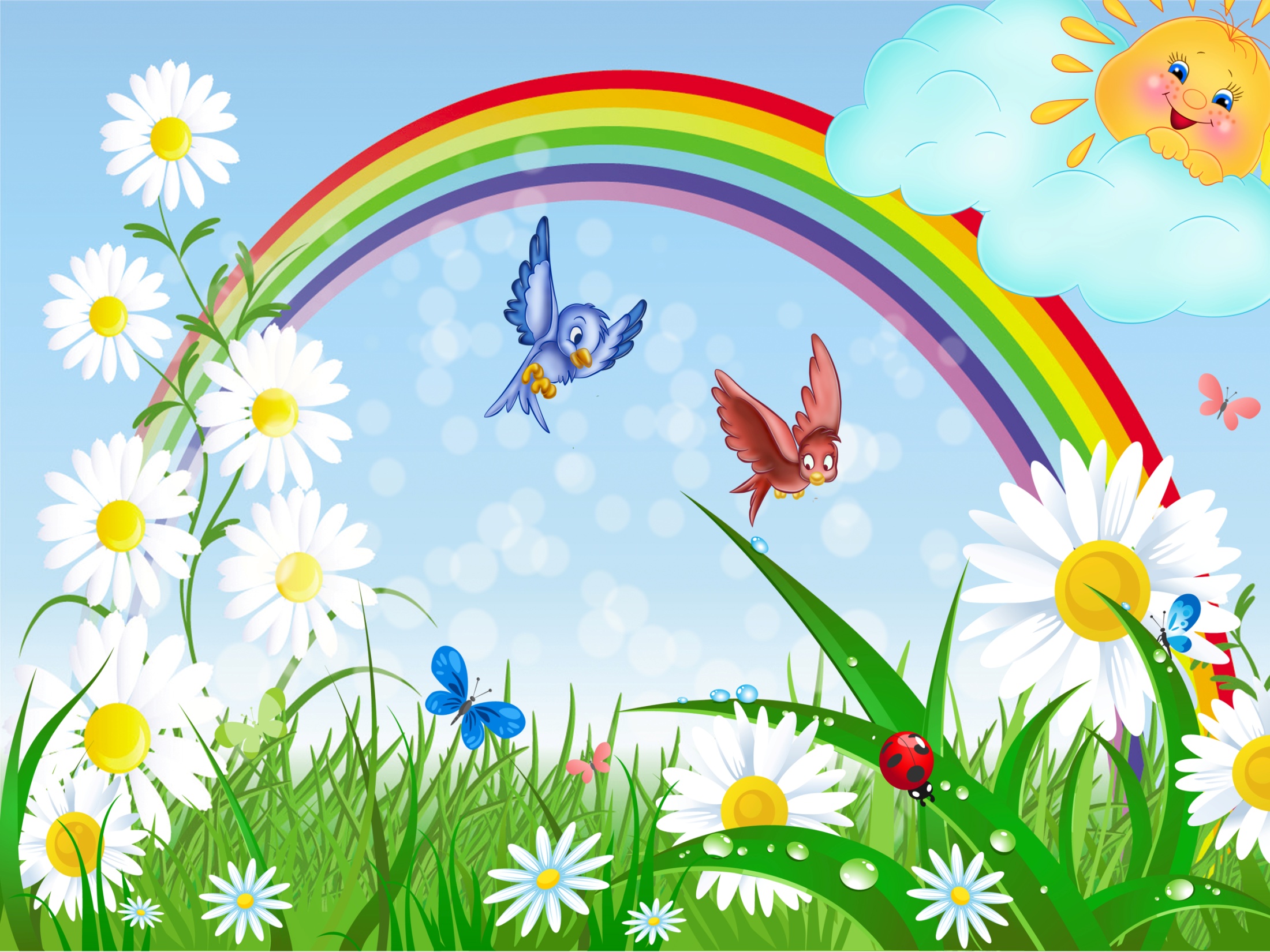 В наше непростое время нет однозначных рецептов, чтобы навсегда избавить педагога от трудностей и проблем, возникающих в процессе его работы, но дружный, сплочённый им детский коллектив, поддержка родителей, собственное творческое отношение к делу – лучшие помощники педагога на пути к успеху.